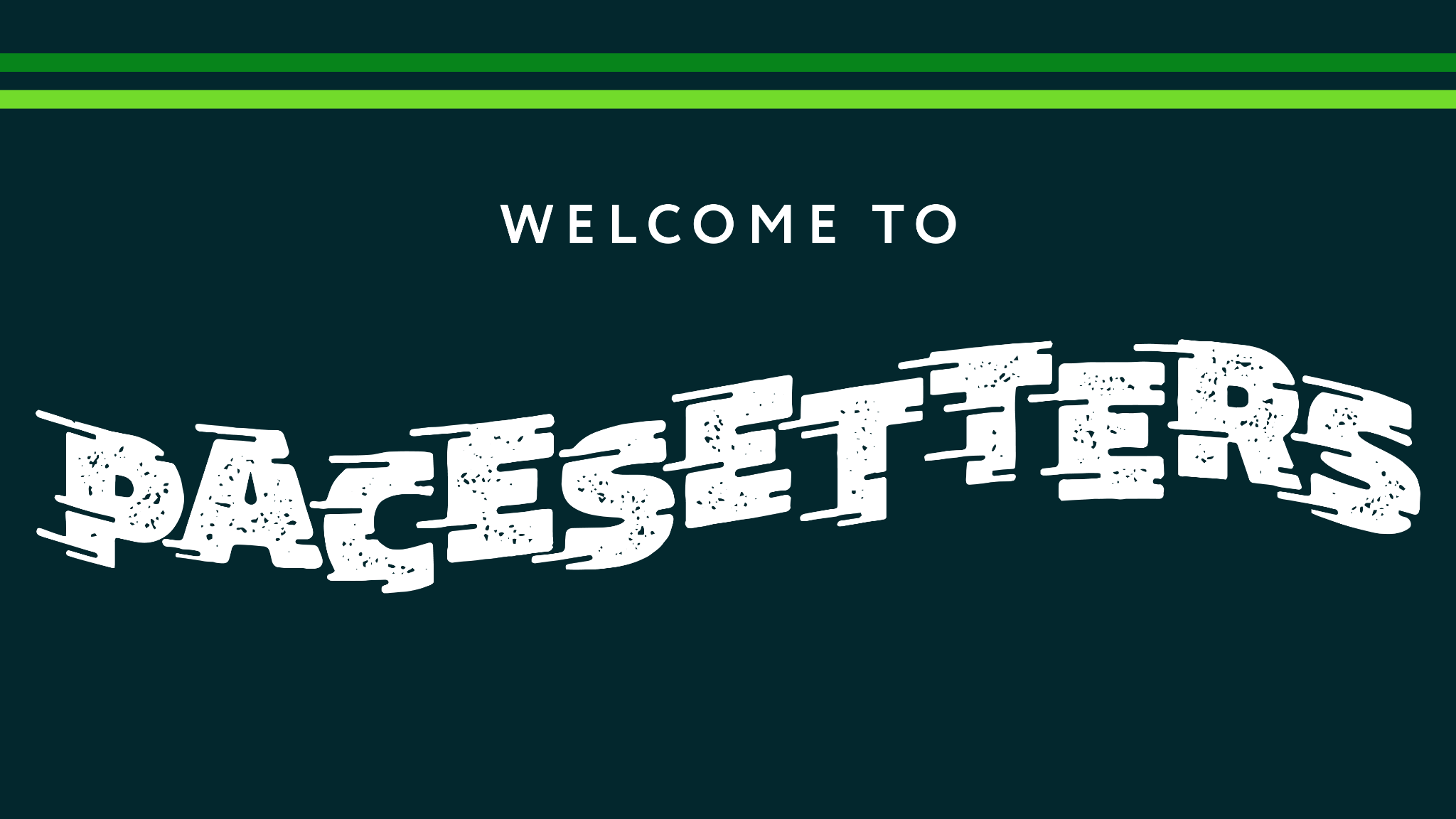 Philippians 1:27 – 2:23 Essential Elements of Christian Unity
COMMON RELATIONSHIP WITH JESUS
COMMON SOURCE OF REVEALED TRUTH
COMMON PURPOSE/MISSION
Philippians 1:27 – 2:23 Essential Elements of Christian Unity
COMMON RELATIONSHIP WITH JESUS
COMMON SOURCE OF REVEALED TRUTH
COMMON PURPOSE/MISSION
These elements are necessary – but they are not sufficient . . .
Philippians 2:3-13Humility & Unity
2:3 Do nothing from selfishness or empty conceit, but with humility of mind regard one another as more important than yourselves; 4 do not merely look out for your own personal interests, but also for the interests of others.
Philippians 2:3-13Humility & Unity
2:3 Do nothing from selfishness or empty conceit, but with humility of mind regard one another as more important than yourselves; 4 do not merely look out for your own personal interests, but also for the interests of others.
Boasting & selfish ambition divide;humble honoring of others unites
Romans 12:10 Be devoted to one another in brotherly love; outdo one another in showing honor . . .
Philippians 2:3-13Humility & Unity
2:3 Do nothing from selfishness or empty conceit, but with humility of mind regard one another as more important than yourselves; 4 do not merely look out for your own personal interests, but also for the interests of others.
Narrow focus on my/my group’s rights & privileges divides;humble concern for wider welfare unites
Galatians 5:13 For you were called to freedom, brethren; only do not turn your freedom into an opportunity for the flesh, but through love serve one another.
Philippians 2:3-13Humility & Unity
Humility was not highly regarded by Roman culture – nor is it highly regarded by our culture
Tragically, many American Christiansagree more with our culture than with Paul on this issue
Philippians 2:3-13Humility & Unity
Our fallen natures will always be attracted to pride & repelled by humility . . .
. . . Therefore, we need divine resources for this heart-transformation!!
Philippians 2:3-13Humility & Unity
JESUS’ EXAMPLE
2:5 Have this attitude in yourselves which was also in Christ Jesus, 6 who, although He existed in the form of God, did not regard equality with God a thing to be grasped, 7 but emptied Himself, taking the form of a bond-servant, and being made in the likeness of men. 8 Being found in appearance as a man, He humbled Himself by becoming obedient to the point of death, even death on a cross.
Philippians 2:3-13Humility & Unity
JESUS’ EXAMPLE
2:5 Have this attitude in yourselves which was also in Christ Jesus, 6 who, although He existed in the form of God, did not regard equality with God a thing to be grasped, 7 but emptied Himself, taking the form of a bond-servant, and being made in the likeness of men. 8 Being found in appearance as a man, He humbled Himself by becoming obedient to the point of death, even death on a cross.
Philippians 2:3-13Humility & Unity
JESUS’ EXAMPLE





He laid aside His perfect environment to come live in this dark, broken, sinful world
2:5 Have this attitude in yourselves which was also in Christ Jesus, 6 who, although He existed in the form of God, did not regard equality with God a thing to be grasped, 7 but emptied Himself, taking the form of a bond-servant, and being made in the likeness of men. 8 Being found in appearance as a man, He humbled Himself by becoming obedient to the point of death, even death on a cross.
Philippians 2:3-13Humility & Unity
JESUS’ EXAMPLE





He laid aside the use of His divine attributes to live as a human,dependent on God’s Spirit
2:5 Have this attitude in yourselves which was also in Christ Jesus, 6 who, although He existed in the form of God, did not regard equality with God a thing to be grasped, 7 but emptied Himself, taking the form of a bond-servant, and being made in the likeness of men. 8 Being found in appearance as a man, He humbled Himself by becoming obedient to the point of death, even death on a cross.
Philippians 2:3-13Humility & Unity
JESUS’ EXAMPLE





He laid aside His position as Ruler to live as a Servant – obedient to His Father all the way to death by crucifixion
2:5 Have this attitude in yourselves which was also in Christ Jesus, 6 who, although He existed in the form of God, did not regard equality with God a thing to be grasped, 7 but emptied Himself, taking the form of a bond-servant, and being made in the likeness of men. 8 Being found in appearance as a man, He humbled Himself by becoming obedient to the point of death, even death on a cross.
Philippians 2:3-13Humility & Unity
JESUS’ EXAMPLE





He humbled Himself out of love & for our salvation – so this inspires us to follow His example (Jn. 13:4-16)
2:5 Have this attitude in yourselves which was also in Christ Jesus, 6 who, although He existed in the form of God, did not regard equality with God a thing to be grasped, 7 but emptied Himself, taking the form of a bond-servant, and being made in the likeness of men. 8 Being found in appearance as a man, He humbled Himself by becoming obedient to the point of death, even death on a cross.
Philippians 2:3-13Humility & Unity
JESUS’ EXAMPLE




His Father rewarded His humility with great honor & authority (see also Heb. 12:2)
2:9 For this reason also, God highly exalted Him, and bestowed on Him the name which is above every name, 10 so that at the name of Jesus every knee will bow, of those who are in heaven and on earth and under the earth, 11 and that every tongue will confess that Jesus Christ is Lord, to the glory of God the Father.
Philippians 2:3-13Humility & Unity
JESUS’ EXAMPLE




God promises to reward our humility (1 Pet. 5:6) – both in this life (Jn. 13:17) & in the next life
2:9 For this reason also, God highly exalted Him, and bestowed on Him the name which is above every name, 10 so that at the name of Jesus every knee will bow, of those who are in heaven and on earth and under the earth, 11 and that every tongue will confess that Jesus Christ is Lord, to the glory of God the Father.
Philippians 2:3-13Humility & Unity
So Jesus’ example inspires us with gratitude & vision to follow His example . . .
Philippians 2:3-13Humility & Unity
So Jesus’ example inspires us with gratitude & vision to follow His example . . .
. . . but God also supplies us with practical help in the trenches of daily life
Philippians 2:3-13Humility & Unity
THE HOLY SPIRIT’S PERSONAL ENABLING



God’s Spirit is constantly at work in you to enable you to grow in humility
2:12 So then, my beloved, just as you have always obeyed, not as in my presence only, but now much more in my absence, work out your salvation with fear and trembling; 13 for it is God who is at work in you, both to will and to work for His good pleasure.
Philippians 2:3-13Humility & Unity
THE HOLY SPIRIT’S PERSONAL ENABLING



God’s Spirit supplies the desire/guidance to practice specific acts of humble love
2:12 So then, my beloved, just as you have always obeyed, not as in my presence only, but now much more in my absence, work out your salvation with fear and trembling; 13 for it is God who is at work in you, both to will and to work for His good pleasure.
Philippians 2:3-13Humility & Unity
THE HOLY SPIRIT’S PERSONAL ENABLING



God’s Spirit is supplies the energy/power to practice specific acts of humble love
2:12 So then, my beloved, just as you have always obeyed, not as in my presence only, but now much more in my absence, work out your salvation with fear and trembling; 13 for it is God who is at work in you, both to will and to work for His good pleasure.
Philippians 2:3-13Humility & Unity
THE HOLY SPIRIT’S PERSONAL ENABLING



“Prioritize demonstrating God’s work of humility which is already in you”
2:12 So then, my beloved, just as you have always obeyed, not as in my presence only, but now much more in my absence, work out your salvation with fear and trembling; 13 for it is God who is at work in you, both to will and to work for His good pleasure.
Philippians 2:3-13Humility & Unity
THE HOLY SPIRIT’S PERSONAL ENABLING



“Pursue God’s lifestyle of humility with genuine sincerity” (see Eph. 6:5)
2:12 So then, my beloved, just as you have always obeyed, not as in my presence only, but now much more in my absence, work out your salvation with fear and trembling; 13 for it is God who is at work in you, both to will and to work for His good pleasure.
NEXT WEEK:
Philippians 2:14-18 – Being Lights in a Dark World